Теоретические аспекты видов нарушений и методы диагностики нарушений аффективно-волевой сферы у детей дошкольного возраста
МДОУ «Детский сад № 52», 23 января 2019 г.
Что бы Вам хотелось сегодня услышать? 
Какие знания Вы хотите унести с собой?
Время пошло!
Целепологание
Время вышло!
Признаки патологического эмоционального состояния
Эмоциональные состояния признаются патологическими, когда их содержание, частота возникновения, интенсивность 
	и устойчивость признаются людьми неадекватными с социальной или индивидуальной точек зрения.
Содержание проявления нарушений
Является нормой для конкретных ситуаций
Выходи за пределы социальных норм
Частота проявляемых нарушений
Ребенок сейчас…
Спустя 5 минут…
Спустя 10 минут
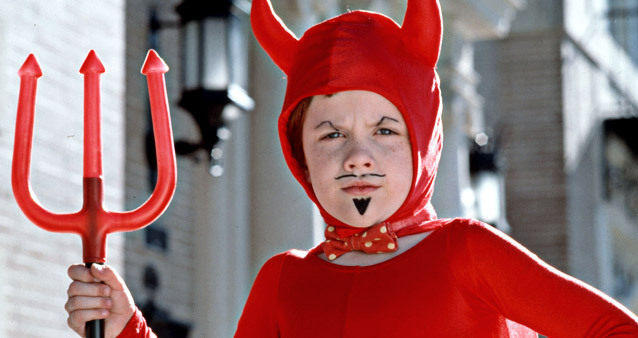 Интенсивность проявляемых нарушений
Умеренное проявление
Чрезмерное проявление
Устойчивость проявляемых нарушений
Ребенок вчера
Ребенок сегодня
Устойчивость (в различном социальном контексте) проявляемых нарушений
Ребенок дома
Ребенок в детском саду
Признаки патологического эмоционального состояния
Обсуждение в группах (5 мин)

Какими могут быть причины появления нарушений аффективно-волевой сферы?
Какими могут быть причины появления нарушений аффективно-волевой сферы?
Время пошло!
Время вышло!
5
4
1
3
2
Причины появления нарушений
Влияние генетических механизмов:
Наиболее очевидным показателем роли генетических факторов возникновения поведенческих расстройств являются выраженные эмоционально-поведенческие расстройства при таких формах психических патологий, как шизофрения и детский аутизм, моногенные болезни такие как: синдром Ретта 
    и синдром Туретта.
Влияние конституциональных особенностей:
дисбаланс нейротрансмитеров;
избыток гормонов;
метаболические изменения; 
аномальные формы возбуждения;
более низкая частота сердечных сокращений;
сниженный уровень возбуждения в целом.
Влияние органических повреждений мозга:
пери- и интранатальная патология;
хроническая внутриутробная гипоксия плода;
токсикозы и угрозы прерывания беременности;
черепно-мозговые травмы;
инфекционные заболевания;
интоксикация;
сосудистые заболевания головного мозга и новообразования.
Влияние психосоциальных факторов:
Наличие психического расстройства у одного и/или обоих родителей;
Родительская преступность;
Практика воспитания ребенка;
Образцы взаимодействия родитель-ребенок;
Сексуальное насилие.
Время пошло!
Время вышло!
Диагностика аффективно-волевой сферы
Обсуждение в группах (5 мин)

Кого и как педагог может диагностировать, чтобы проанализировать ситуацию?
Какие инструменты диагностики помогут в работе педагога?
5
4
1
3
2
Диагностика аффективно-волевой сферы
Субъекты: ребенок с нарушениями аффективно-волевой сферы, коллектив детской группы, родители (семья), педагоги
Методы: наблюдение, беседа, анкета, опрос, социометрия.
Инструменты анализа ребенка и детского коллектива
Таблица анализа симптомов расстройства поведения и эмоций (А.А.Романов)
Индивидуальный профиль социального развития ребенка
Бланк психолого-педагогического наблюдения за детьми (В.В.Ткачева)
Социометрическая методика «Два домика»        (Т.Д. Марцинковская) и другие социометрические методики 
«Картинки» (Смирнова О.Е., Холмогорова В.М)
Таблица анализа симптомов расстройств поведения и эмоций у детей
Индивидуальный профиль социального развития ребенка
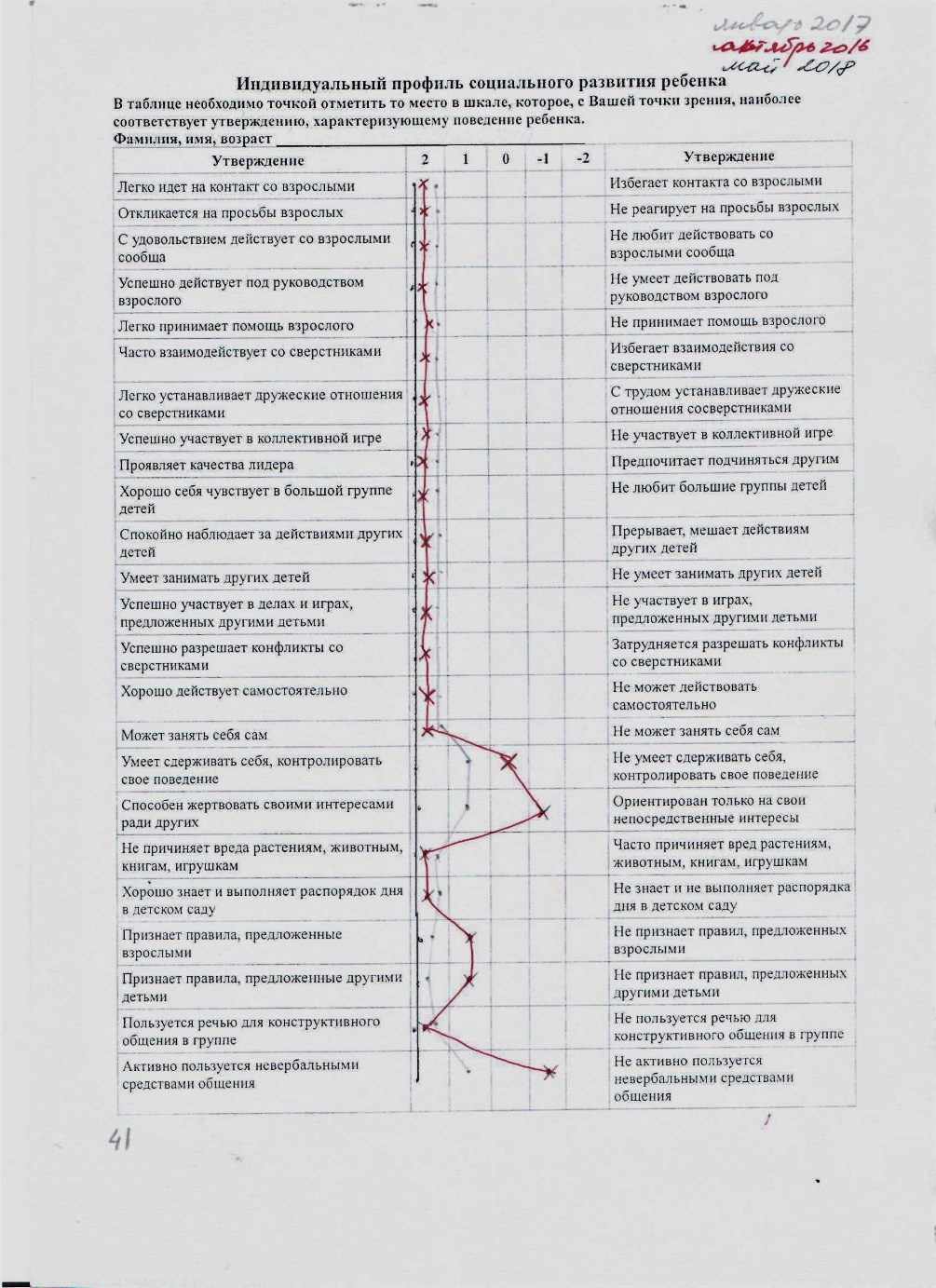 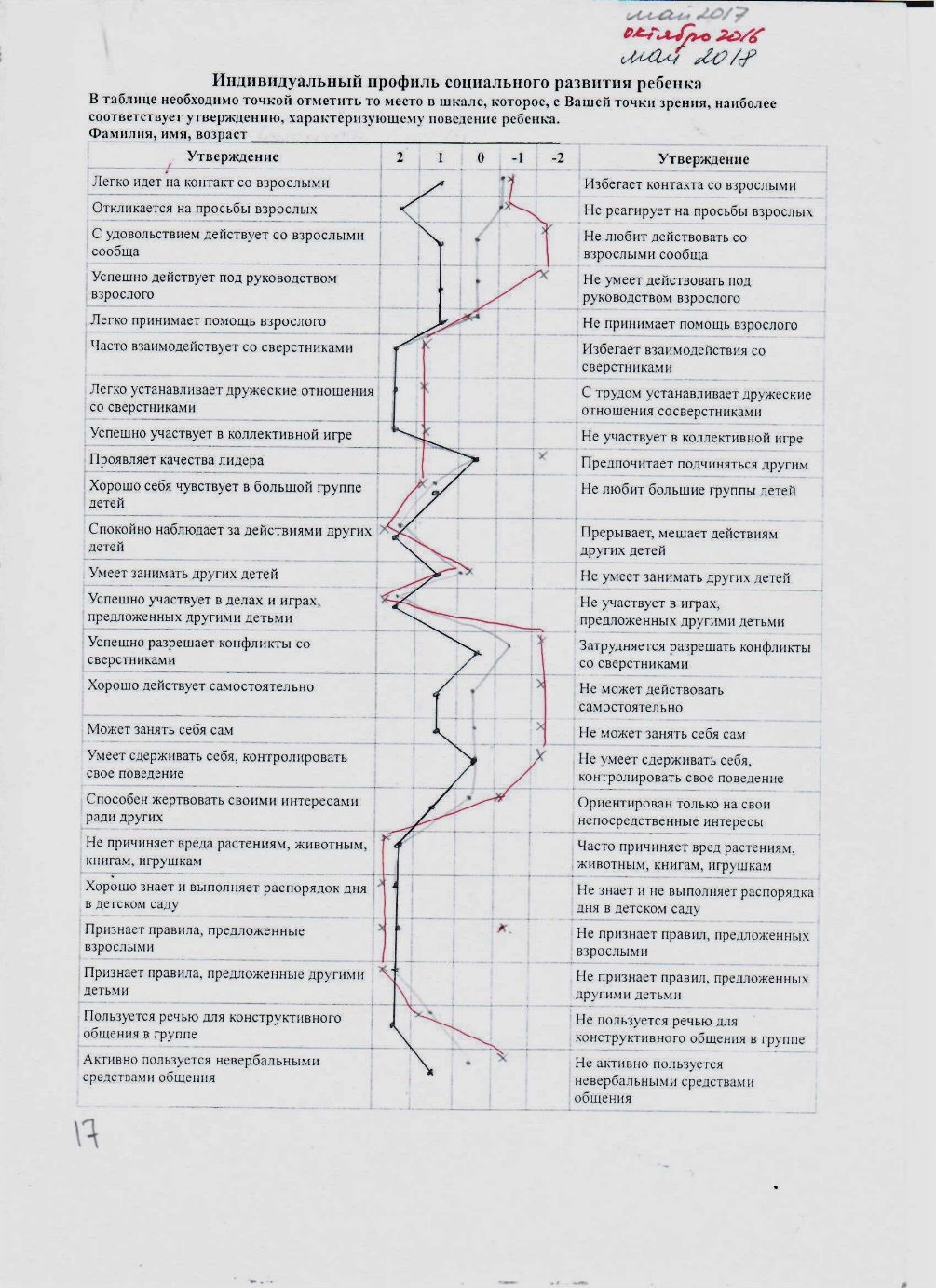 Индивидуальный профиль социального развития ребенка
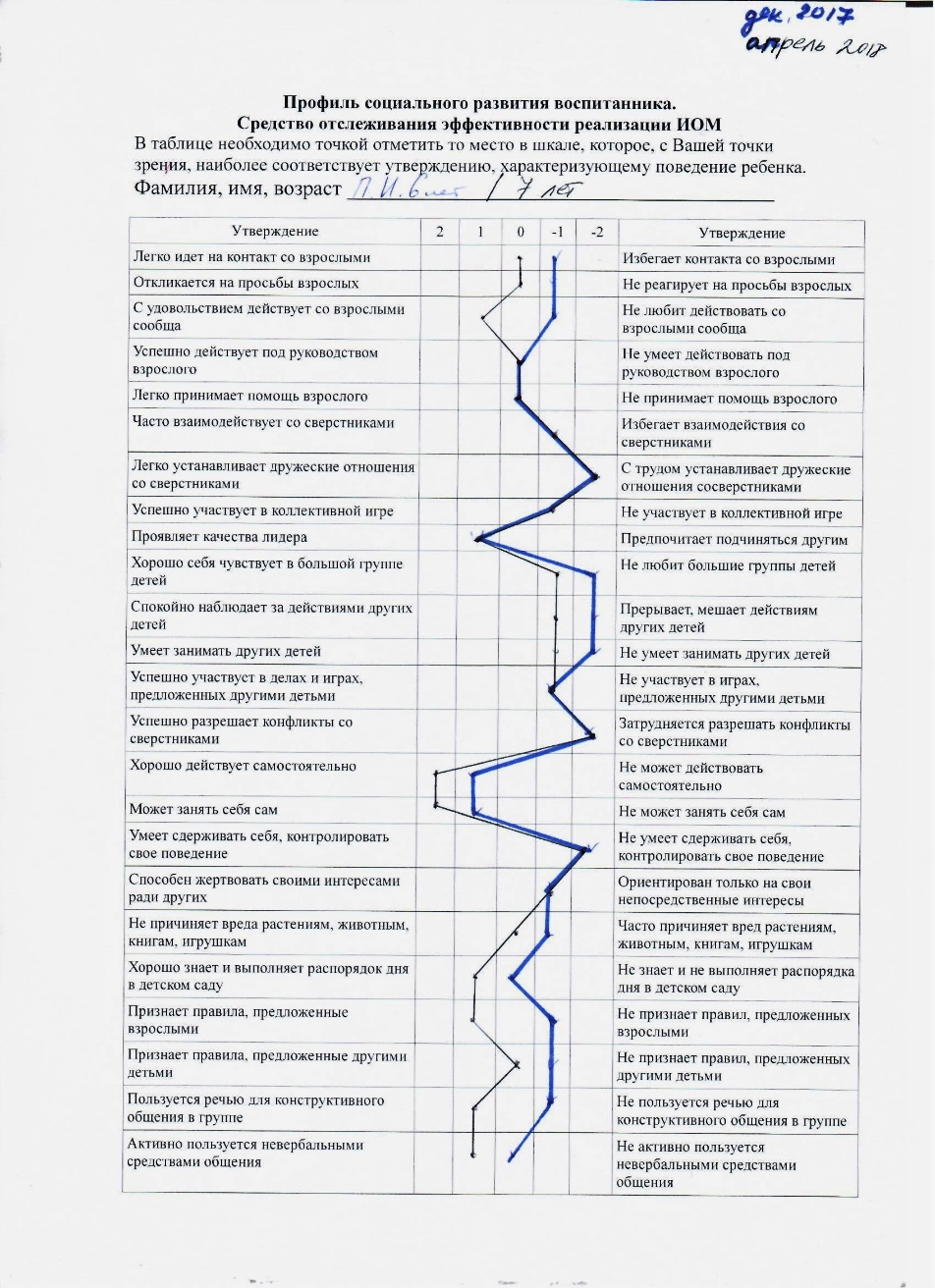 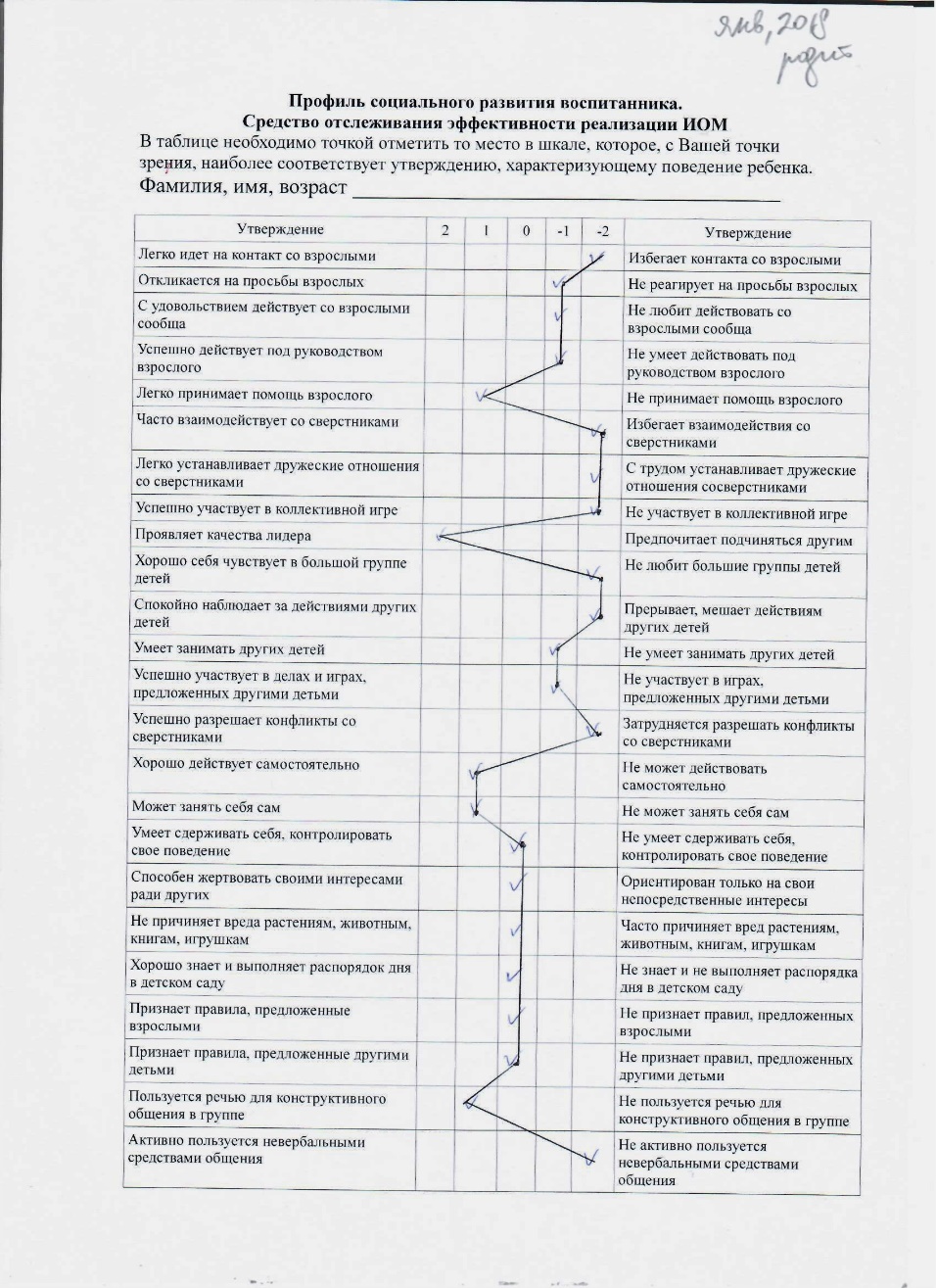 Социометрическая методика «Два домика»
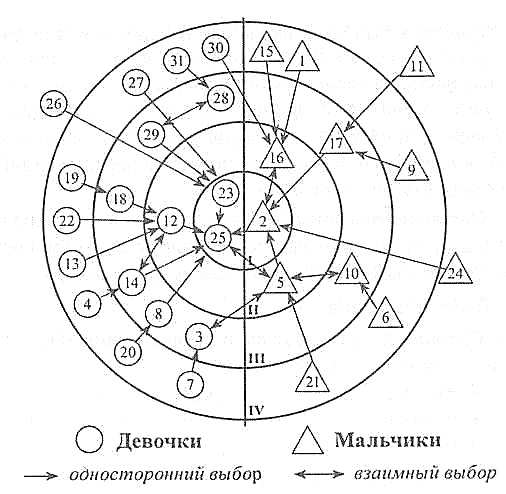 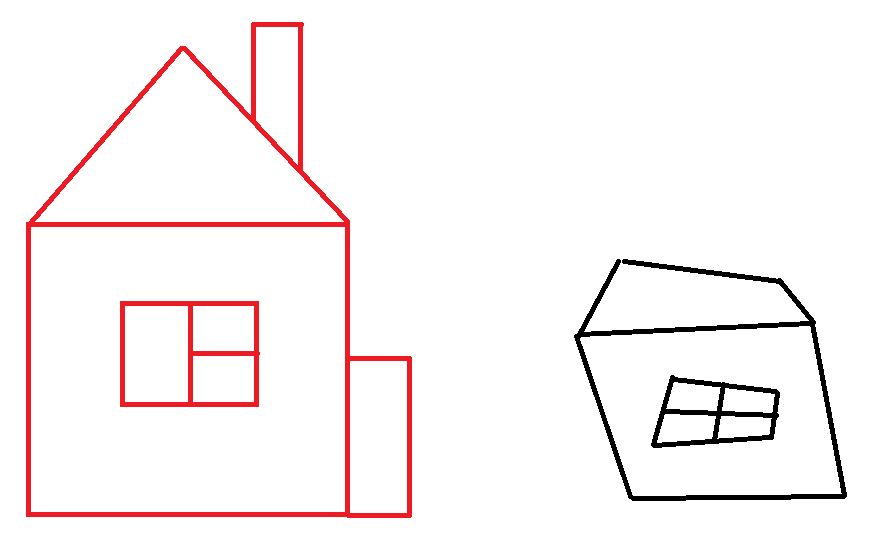 Методика «Картинки»
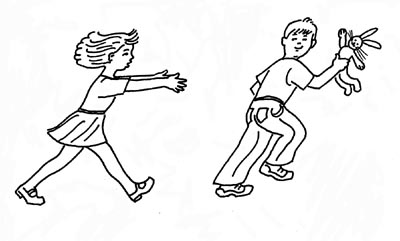 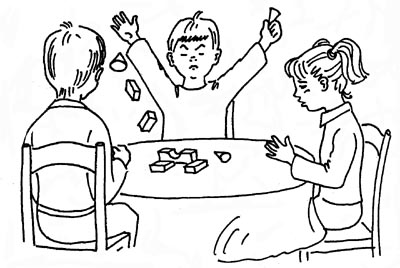 Инструменты анализа семьи
Бланк психолого-педагогического наблюдения за родителями (законными представителями) детей  (В.В.Ткачева)
Изучение взаимодействия ребенка и семьи (Огородникова О.Ю.)
Инструменты анализа педагогом собственной готовности
На основе модели, описанной Коточиговой Е.В., Жихаревой Ю.Н., Надежиной М.А.
Как я отношусь к этому ребенку?
Какие чувства я испытываю, когда взаимодействую с ребенком?
Какие чувства я испытываю, когда взаимодействую с семьей этого ребенка?
Я знаю подход к этому ребенку: как реагировать на его поведение, как включить его в деятельность (индивидуальную и /или групповую).
Я знаю и понимаю, почему он ведет себя именно так.
Мне интересно было бы узнать причины его поведения.
Мне нужна помощь, чтобы понять, как взаимодействовать с этим ребенком.
Особенности агрессивных и тревожных детей
МДОУ «Детский сад № 126»
Агрессия - это
мотивированное деструктивное поведение, противоречащее нормам и правилам существования людей в обществе, наносящее вред объектам нападения (одушевленным и неодушевленным), приносящее физический и моральный ущерб людям или вызывающее у них психологический дискомфорт (отрицательные переживания, состояние напряженности, страха, подавленности и т.п.).
Тревожность - это
индивидуальная психологическая особенность, заключающаяся в повышенной склонности испытывать беспокойство в самых различных жизненных ситуациях, в том числе и в таких, которые к этому не предрасполагают.
Выделяют следующие виды агрессии:
Физическая (нападение) – использование физической силы против другого лица или объекта;
Вербальная – выражение негативных чувств как через форму (ссора, крик, визг), так и через содержание вербальных реакций (угроза, проклятья, ругань);
Косвенная – действия, которые окольным путем направлены на другое лицо (злобные сплетни, шутки и т.п.), и действия, характеризующиеся направленностью и неупорядоченностью (взрывы ярости, проявляющиеся в крике, топании ногами, битье кулаками по столу и т.п.).
Выделяют следующие виды тревожности
Личностная тревога - Тревожность как качество личности, черта характера присуща, в первую очередь, ребенку-астенику, пессимисту.

 Ситуативная тревога - связана с какой-то конкретной ситуацией, событием, произошедшим в жизни ребенка и наложившим определенный отпечаток на поведение.
Причины агрессивного поведения:
- Наследственная предрасположенность. 
    - Склад темперамента. - Неправильная модель воспитания.- Некорректная критика.- Подражание сверстникам.- Ревность к родителям. - Проблемы в детском коллективе.
Причины тревожного поведения
- Реальный случай. 
- Напряженная атмосфера в семье. 
- Конфликты со сверстниками. 
- Запугивания, внушения со стороны взрослых, постоянные предупреждения об опасности. 
- Бурная фантазия 
- Строгость родителей в отношениях с детьми, чрезмерная требовательность
- Расстройства психики.
Методики диагностики определения тревожности и агрессивности
Критерии определения агрессивности у ребенка разработанные американскими психологами П. Бейкер и М. Алворд.
Опросник «Уровень агрессивности ребёнка» Лаврентьева Г. П., Титаренко Т. М.
Критерии определения тревожности у ребенка» разработанные                    американскими психологами П. Бейкер и М. Алворд..         
Опросник «Уровень тревожности ребёнка» Лаврентьева Г. П., Титаренко Т. М.
«Гиперактивный ребенок: его особенности и выявление в условиях ДОУ»
МДОУ «Детский сад №127»
Портрет гиперактивного ребенка
Гиперактивность :
 это психоневрологическое расстройство, связанное с минимально мозговой дисфункцией; 
это одно из патологических проявлений, часть целого комплекса нарушений, включающий нарушения системы эмоциональной регуляции. 
это медицинский диагноз, который может поставить либо педиатр, либо детский невролог;
СДВГ наблюдается у детей в возрасте от 3 до 15 лет. 
Пик проявления - 6-7 лет, 
К 14 - 15 годам гиперактивность постепенно уменьшается, однако не «исчезает» 
Среди мальчиков 7 - 1 2 лет признаки синдрома встречаются в 2 - 3 раза чаще, чем среди девочек
Основные проявления СДВГ:
Дефицит внимания
слабая концентрация,
неспособность сохранять внимание более нескольких минут, 
отвлекаемость, 
Импульсивность
выкрикивание ответов на вопросы, не задумываясь и не дослушав их до конца,
неадекватная реакция на замечания взрослых и отказы детей от общения 
Повышенная двигательная активность
выполнение опасных действий не задумываясь о последствиях,
нарушение координации,
нарушение сна,
бесцельные, хаотичные движения
Причины гиперактивности у детей
Генетический фактор.
Перинатальная патология.
Органические повреждения мозга.
Пищевой фактор.
Социальный фактор.
Экологический фактор.
Личностные особенности ребенка с СДВГ
Неуверенность
Заниженная самооценка
Непрогностичность (не задумываются о последствиях своих поступков)
Неспособность довести начатое до конца
Не внимательность к другим людям, их реакциям и эмоциям
Сильные стороны детей с СДВГ
Преобладание положительных эмоций (приподнятое хорошее настроение, харизма)
Открытость, искренность
Незлопамятность (обид не помнят, зла не держат, быстро мирятся)
Легкость в выстраивании отношений (общительность)
Примерный алгоритм комплексной диагностики гиперактивности:
Наблюдение за ребенком.
Данные анамнеза.
Анкетирование родителей.
Анкетирование педагогов.
Анализ результатов освоения ребенком программы ДОУ.
Беседа с логопедом, работающим с данным ребенком.
Диагностика педагогом-психологом  познавательных процессов (памяти, мышления, восприятия, работоспособности).
Углубленная диагностика внимания.
В помощь педагогу
Анкетирование и родителей и педагогов
 И.П. Брязгунов и Е. В. Касатикова   “Непоседливый ребенок”,
Диагностические методики выявления гиперактивности
Учебник   Немова Р. С. Психология, книга №3, М.: Просвещение:ВЛАДОС, 1995.
Мы желаем Вам любви, терпения и понимания!
Особенности организации работы с детьми с РАС«Я – ЕСТЬ»
МДОУ «Детский сад № 78»
Педагогическая классификация
О.С. Никольская выделяет четыре группыдетей в зависимости от тяжести и характера аутоподобных проявлений,
степенью дезадаптации ребенка и возможностями его социализации.
Клиническая классификация
Синдром Каннера
Синдром Аспергера 
Аутизм при синдроме Ретта
Аутизм при хромосомных аберациях
Резидуально-органический вариант аутизма
МКБ - 10
F – 84.0 детский аутизм
F – 84.1 атипичный аутизм
F-84.2 Синдром Ретта
F84.3 другое дезинтегративное расстройство детского возраста
F84.4 гиперактивное расстройство, сочетающееся с умственной отсталостью и стереотипными движениями
F84.5 Синдром Аспергера
F84.8 другие общие расстройства развития
Нарушение в сфере социального взаимодействия
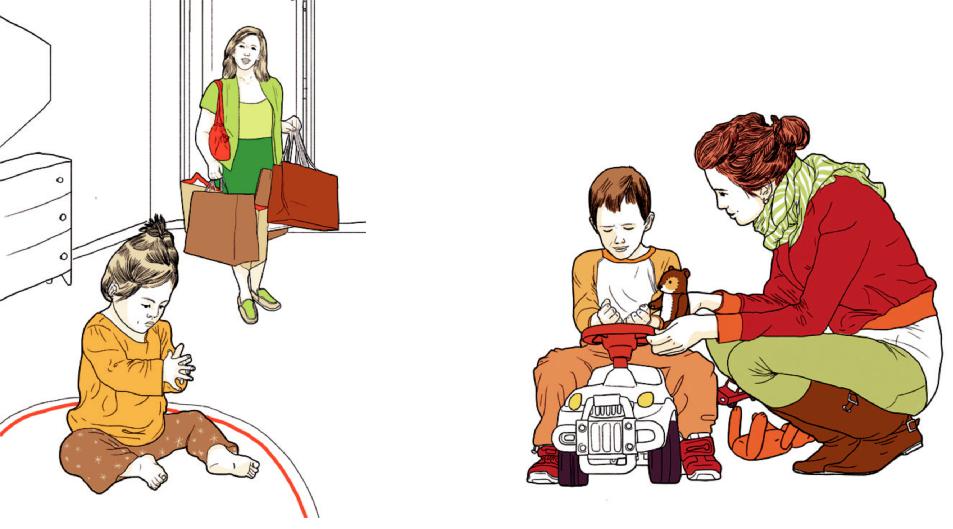 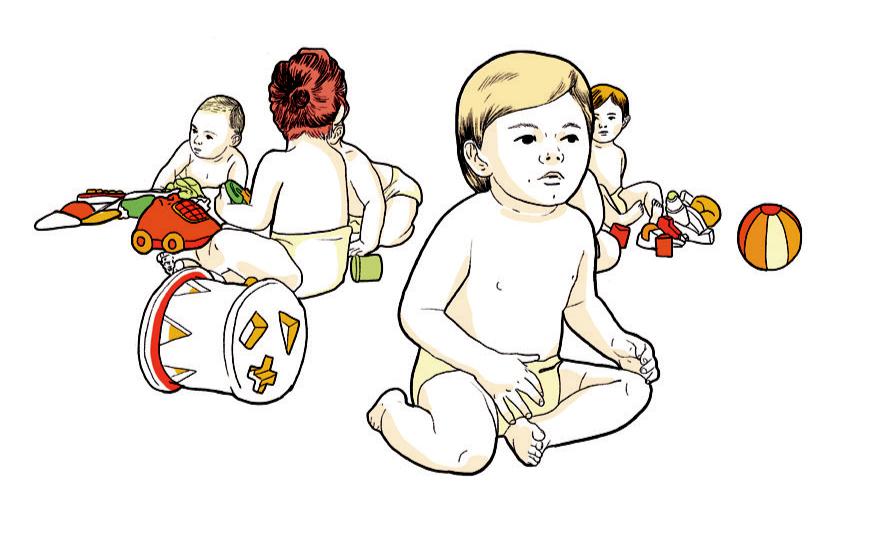 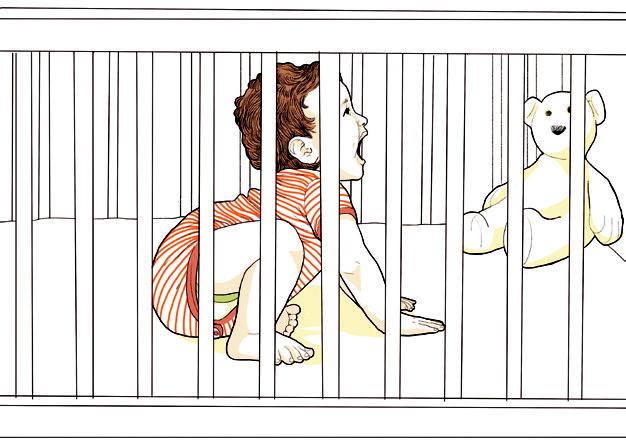 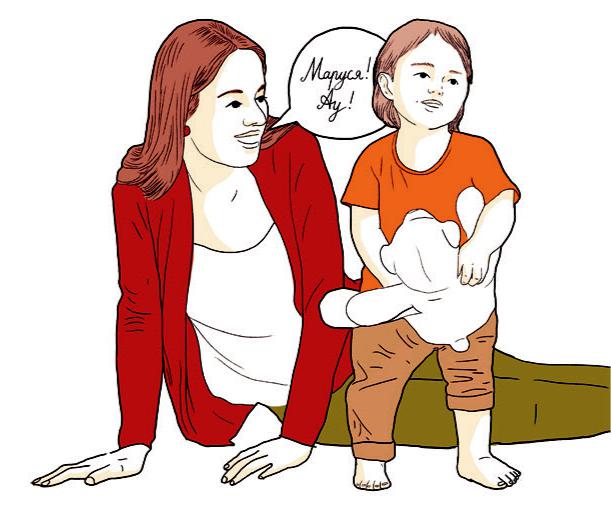 Нарушения в сфере коммуникации
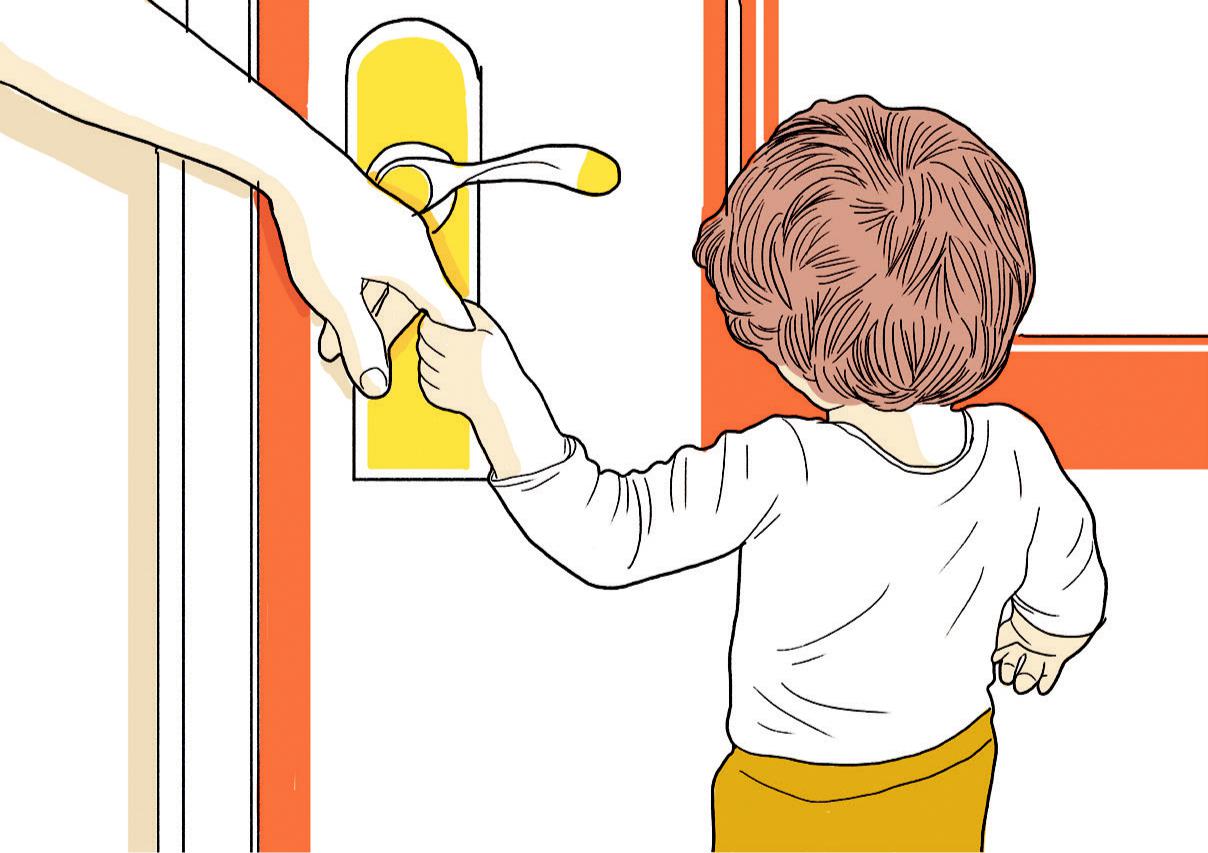 Нарушения в поведении
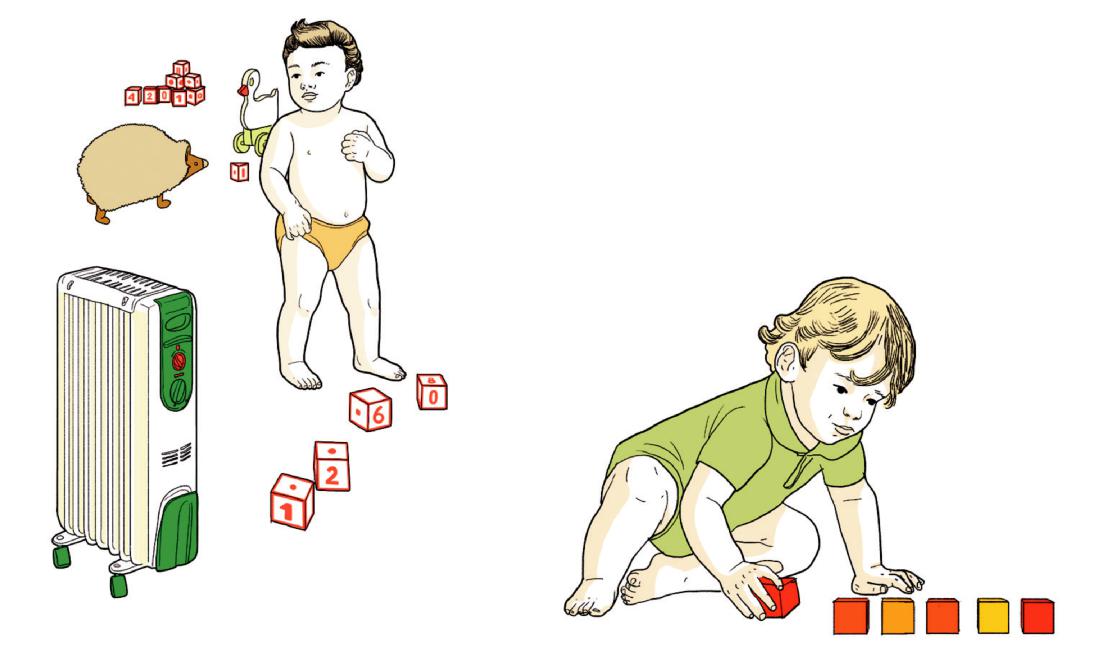 Нарушения моторики
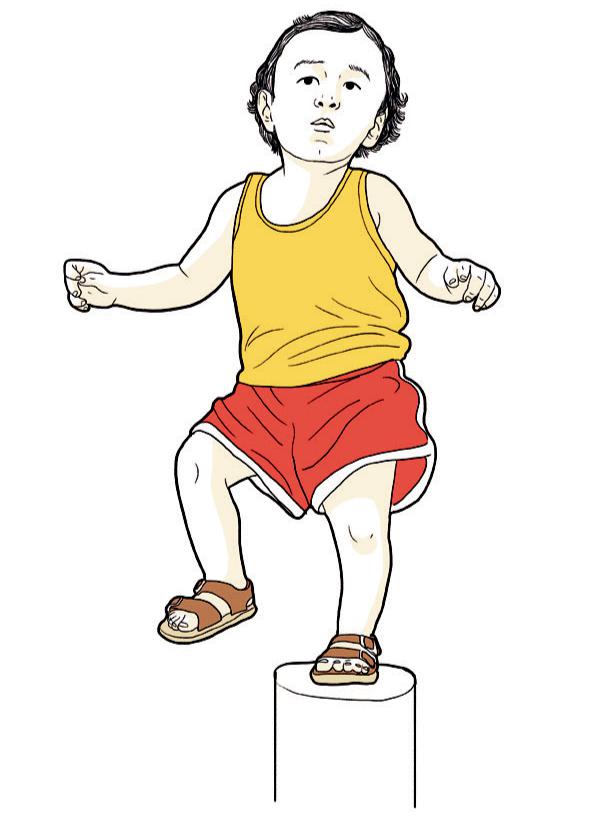 Особенности восприятия – обостренная чувствительность
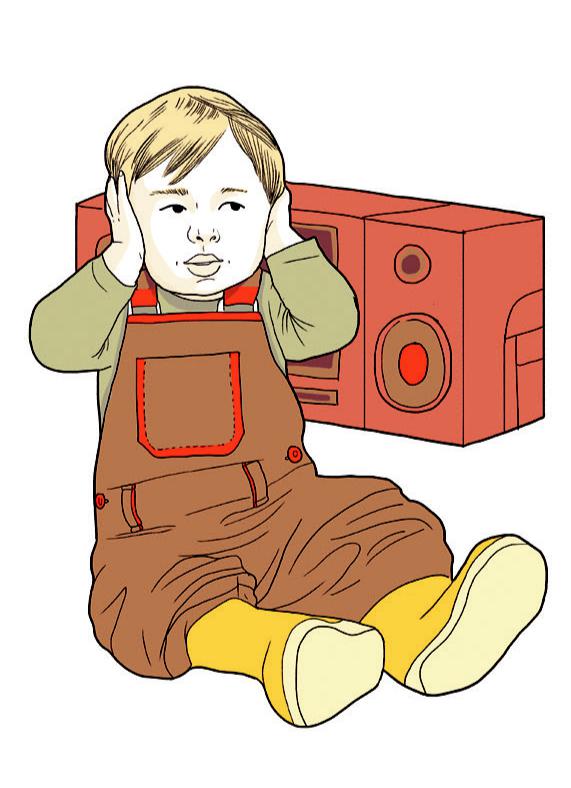 Причинение вреда самому себеНарушение чувства опасности
Расстройства желудочно-кишечного тракта
Методики «Социограмма» Педагогический анализ социального развития людей с множественными нарушениями (форма PAC-S/P). 
На основе третьего издания по X. С. Гюнцбургу.  Так же используется форма РАС-1.
Скрининговые методы
Модифицированный Скрининговый Тест на Аутизм для Детей 
(пересмотренный, с дополнительным пошаговым интервью)
Modified Checklist for Autism in Toddlers, Revised, with Follow-Up
(M-CHAT-R/F)™
SCQ – социально-коммуникативный опросник
С 4 лет 
Скрининг симптомов РАС , риск наличия РАС
Самостоятельное заполнение родителями /близким ребенку взрослыми
Вопросы относятся к трем областям- социальное взаимодействие, общение, повторяющиеся и стереотипные паттерны поведения
CASD
Опросник расстройств аутистического спектра
Предназначен для детей ии подростков в возрасте от 1 года до 16 лет
Для заполнения требуется 15 минут
Симптомы объединены в 6 групп:
Проблемы с социальным взаимодействием, навязчивые действия, телесно-чувствительные нарушения, отклонения в общение и развитие, нарушения настроения, проблемы с вниманием и осознанием опасности.
CARS
Рейтинговая шкала аутизма у детей
Заполняется специалистом на основании наблюдения и информации, полученной от родителей 
14 сфер связанных с РАС + общее впечатление
«Золотой стандарт» диагностики РАС
ADI-R      +      ADOS-2

Стандартизированная методика
5 модулей
С 12 месяцев
Оценка сфер: общение, социальное взаимодействие, игра, стереотипные формы поведения.
Методика диагностики и мониторинга психического состояния детей 6-12 лет по шкале количественной оценки детского аутизма (ШКОДА)
Шкала адаптивного поведения 
ВАЙЛЕНД – II
Программа оценки навыков речи и социального взаимодействия для детей с аутизмом VB - MAPP
Спасибо
за 
внимание!
Теоретические аспекты видов нарушений и методы диагностики нарушений аффективно-волевой сферы у детей дошкольного возраста
МДОУ «Детский сад № 52», 23 января 2019 г.